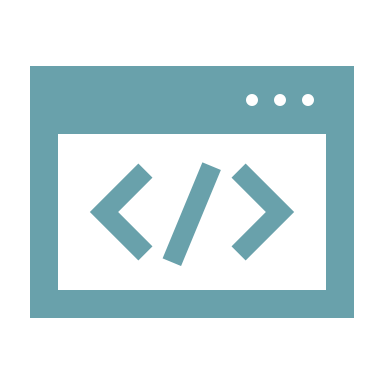 GC415 – Javascript: Arrays
Internet & World Wide Web How to Program, 5/e
Arrays
Arrays
Data structures consisting of related data items

JavaScript arrays
“dynamic” entities that can change size after they  are created
©1992-2012 by Pearson Education, Inc. All
Rights Reserved.
2
Arrays (Cont.)
An array is a group of memory locations
All have the same name and normally are of the  same type (although this attribute is not required in  JavaScript)

Each individual location is called an element
We may refer to any one of these elements by  giving the array’s name followed by the  position number of the element in square  brackets ([]) e.g. x[2]
©1992-2012 by Pearson Education, Inc. All
Rights Reserved.
3
Arrays (Cont.)
The first element in every array is the 0th  element.
The ith element of array c is referred to as c[i-1].
Array names follow the same conventions as other identifiers
A subscripted array name
can be used on the left side of an assignment to place a new value  into an array element
can be used on the right side of an assignment operation to use
its value
Every array in JavaScript knows its own length,  which it stores in its length attribute and can be  found with the expression arrayname.length
©1992-2012 by Pearson Education, Inc. All
Rights Reserved.
4
Declaring and Allocating Arrays
JavaScript arrays are Array of objects.
You use the new operator to create an array  and specify the number of elements in an  array
e.g. var X= new Array(10); //10 elements array
  		 var Y= new Array();   //empty array
The new operator creates an object as the  script executes by obtaining enough memory  to store an object of the type specified to the  right of new .
©1992-2012 by Pearson Education, Inc. All
Rights Reserved.
5
Example using Arrays
Zero-based counting is usually used to  iterate through arrays
JavaScript reallocates an Array when a value  is assigned to an element that is outside the  bounds of the original Array
©1992-2012 by Pearson Education, Inc. All
Rights Reserved.
6
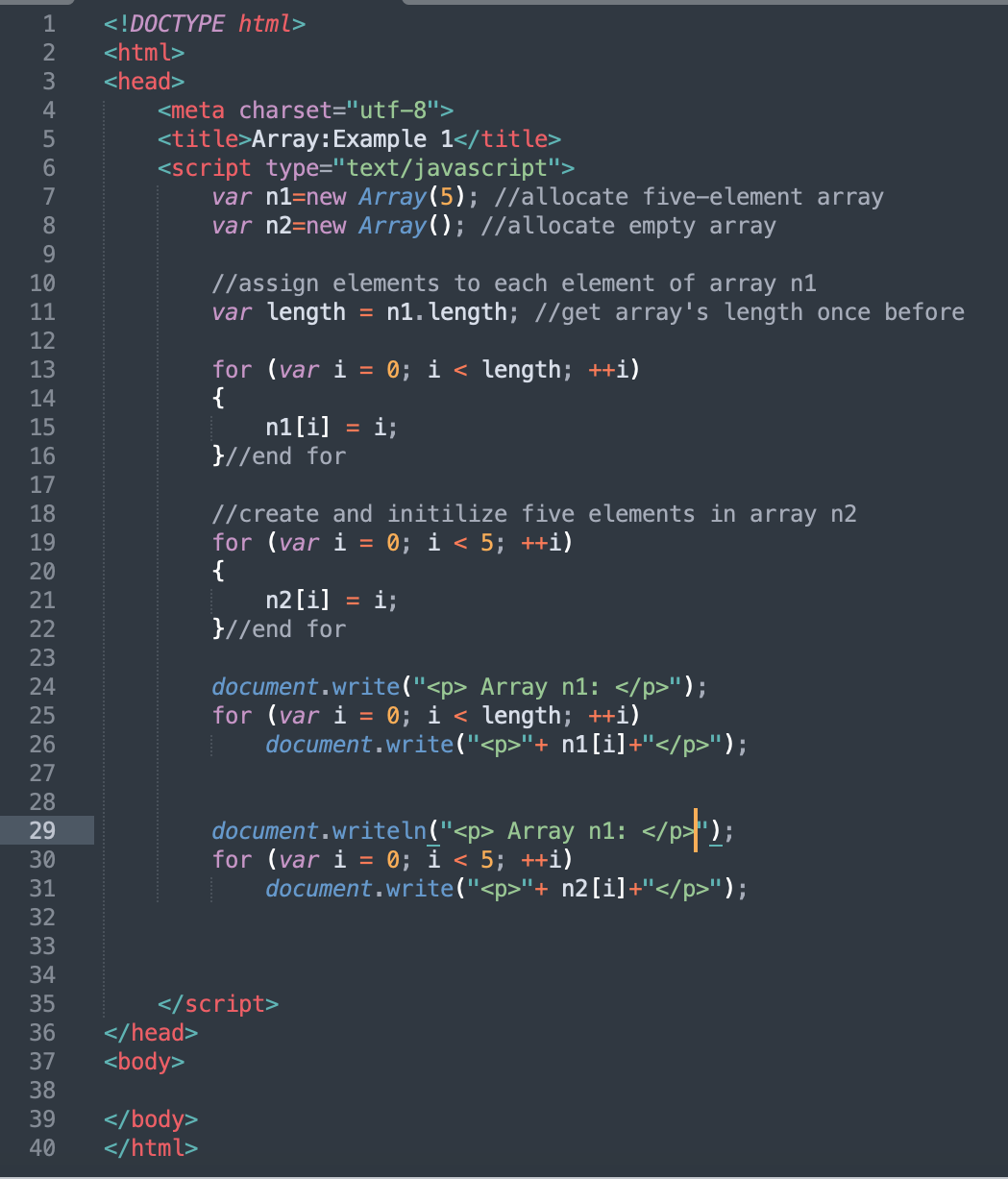 Example 1
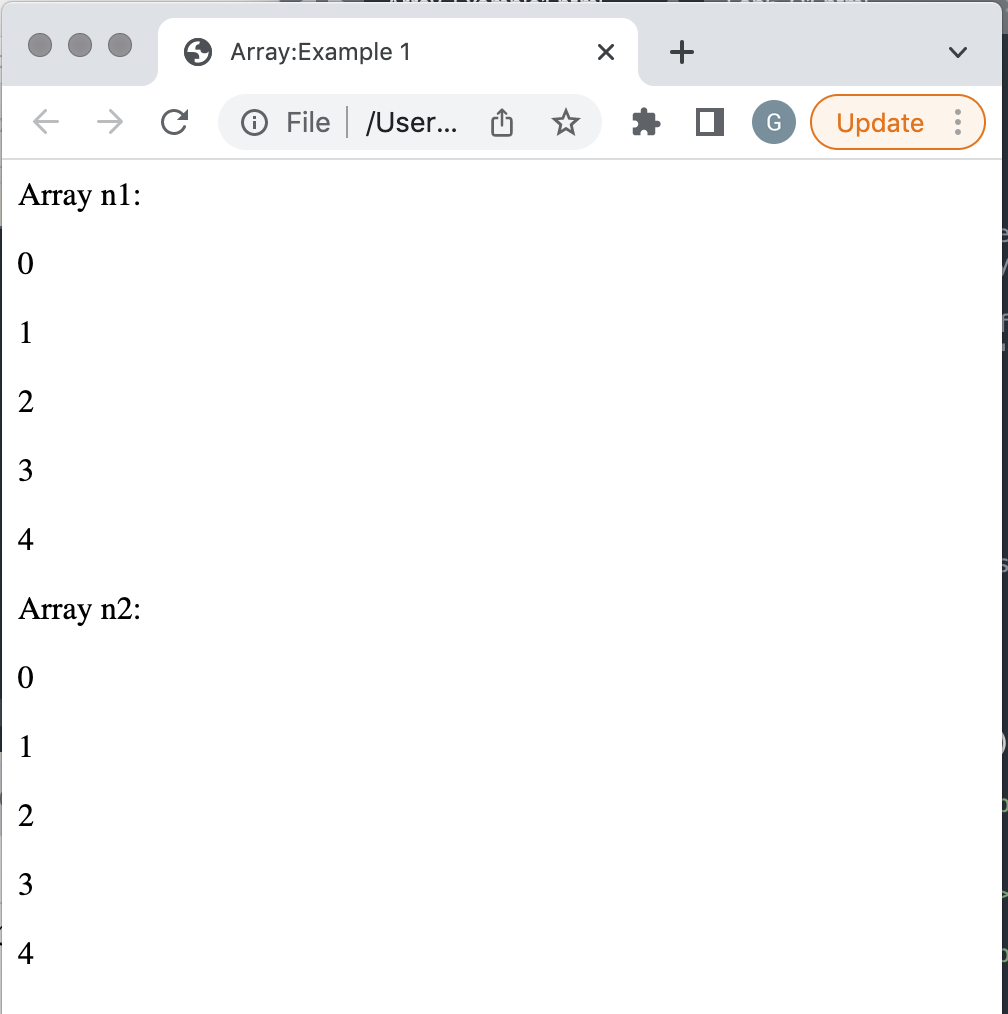 ©1992-2012 by Pearson Education, Inc. All Rights Reserved.
Initializing Arrays with Initializer List
Arrays can be created using a comma- separated initializer list enclosed in square  brackets []
The array’s size is determined by the number of  values in the initializer list
e.g. var X= [‘a’, ‘b’, ‘c’]; //3 elements array
The initial values of an array can be specified  as arguments in the parentheses following  new Array
The size of the array is determined by the number  of values in parentheses
var Y= new Array(‘a’, ‘b’, ‘c’);
©1992-2012 by Pearson Education, Inc. All
Rights Reserved.
8
Initializing Arrays with Initializer List (Cont.)
Example 2 creates three  Array objects to demonstrate different ways of initializing  arrays. 
Using initializer list.
As arguments during declaration.
©1992-2012 by Pearson Education, Inc. All
Rights Reserved.
9
Example 2
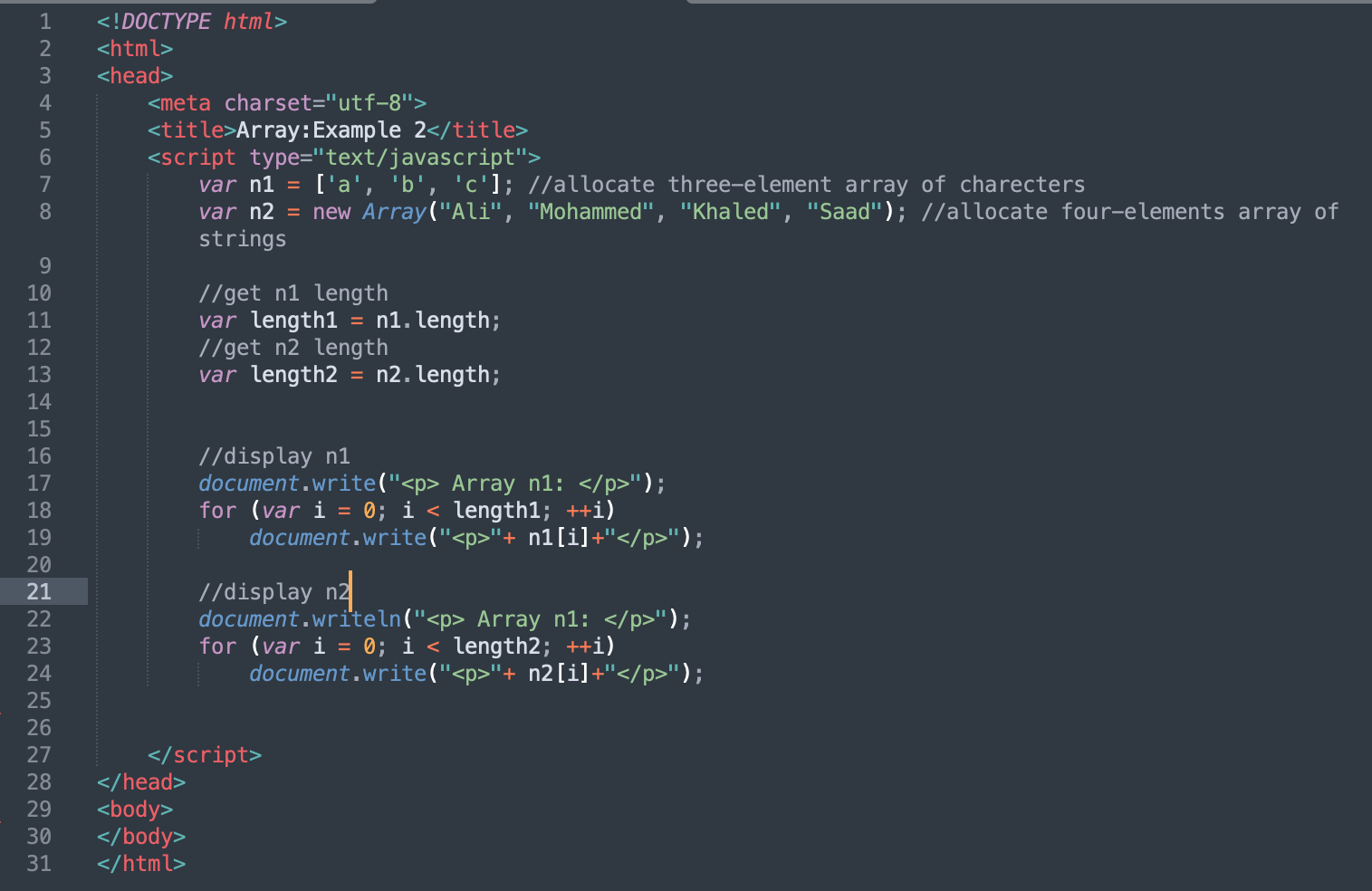 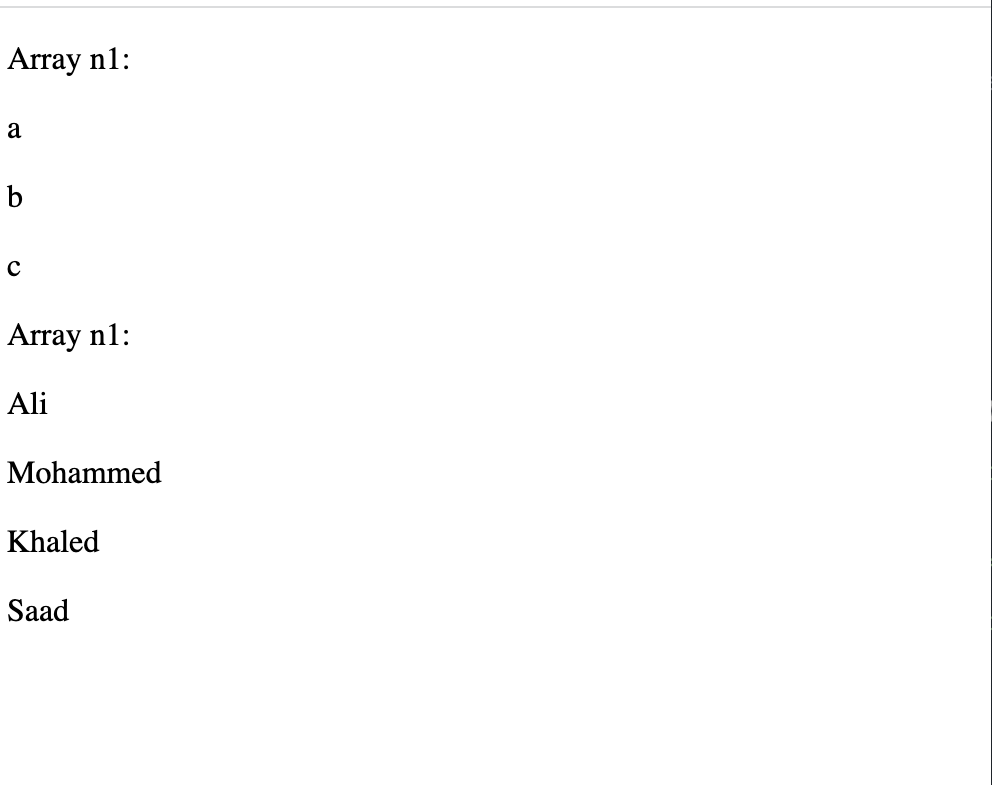 ©1992-2012 by Pearson Education, Inc. All Rights Reserved.
Summing the Elements of an Array with for and for…in
Example 3 shows 2 different ways to sum the elements of an array:
Using a counter-controlled loop e.g. for.
Using for…in loop.
JavaScript’s for…in rrepetition sstatement eenables a script to perform a task for each element in an array.
©1992-2012 by Pearson Education, Inc. All
Rights Reserved.
11
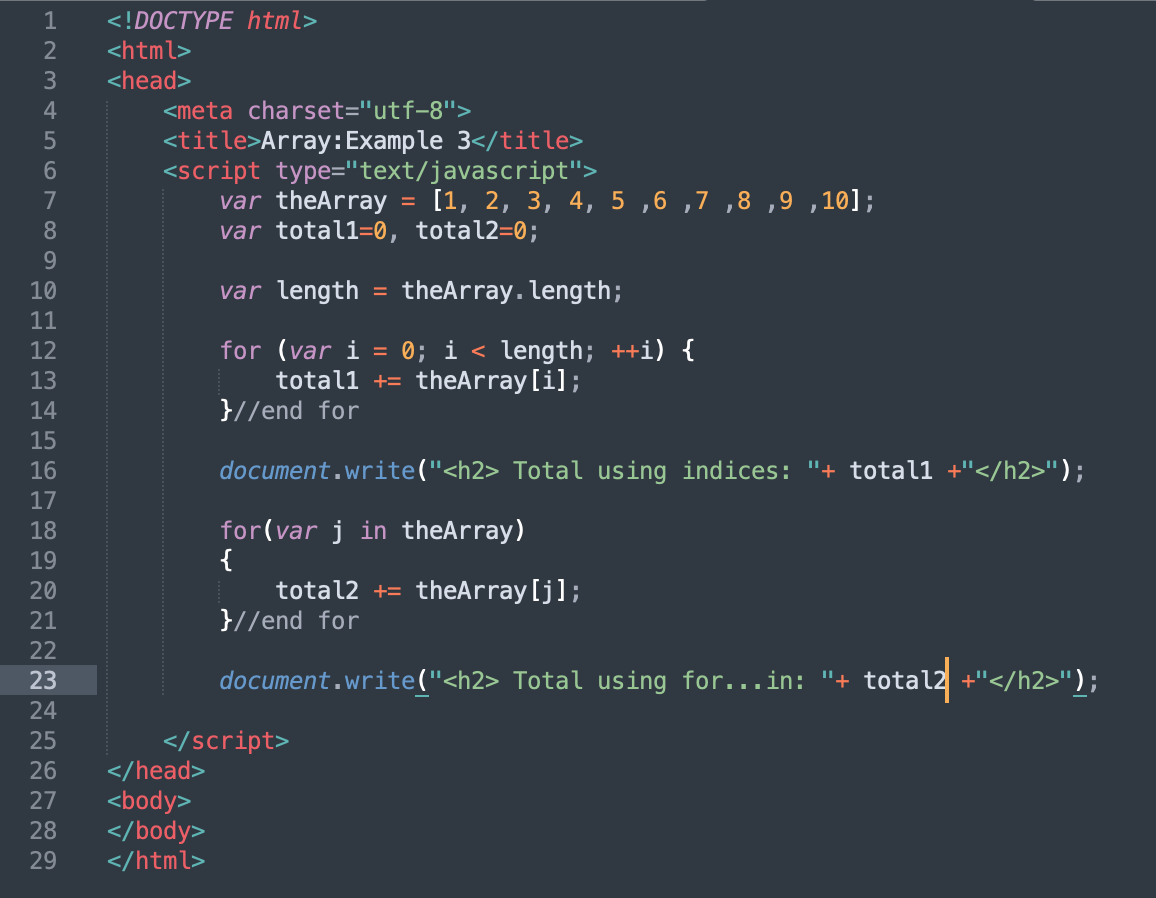 Example 3
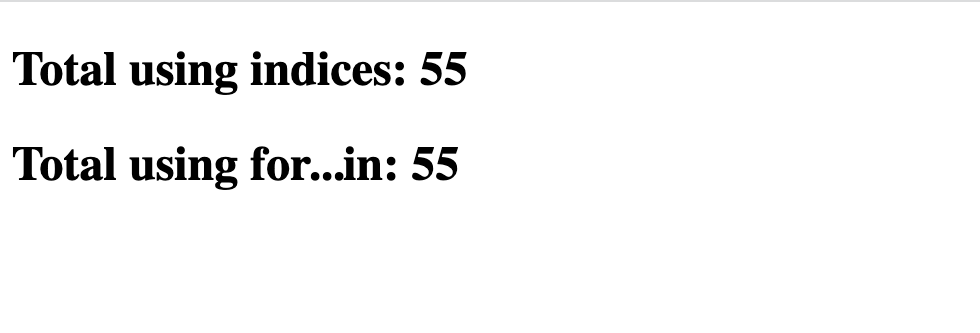 ©1992-2012 by Pearson Education, Inc. All Rights Reserved.
Sorting an Array with Array Method sort
Sorting data
is One of the most important computing functions
it involves Putting	data in a particular order, such as ascending 	or  descending.
©1992-2012 by Pearson Education, Inc. All
Rights Reserved.
13
Sorting an Array with Array Method sort
Array object	in	JavaScript	has	a	built-in  method sort
Method sort takes as its argument the name of a  function that compares its two arguments and returns
🞄	a	negative	value	if	the	first	argument	is	less	than	the  second argument,
🞄	Zero if the arguments are equal, or
🞄	a positive value if the first argument is greater than the
second
With no arguments, the method uses string  comparisons to determine the sorting order of the  array elements
©1992-2012 by Pearson Education, Inc. All
Rights Reserved.
14
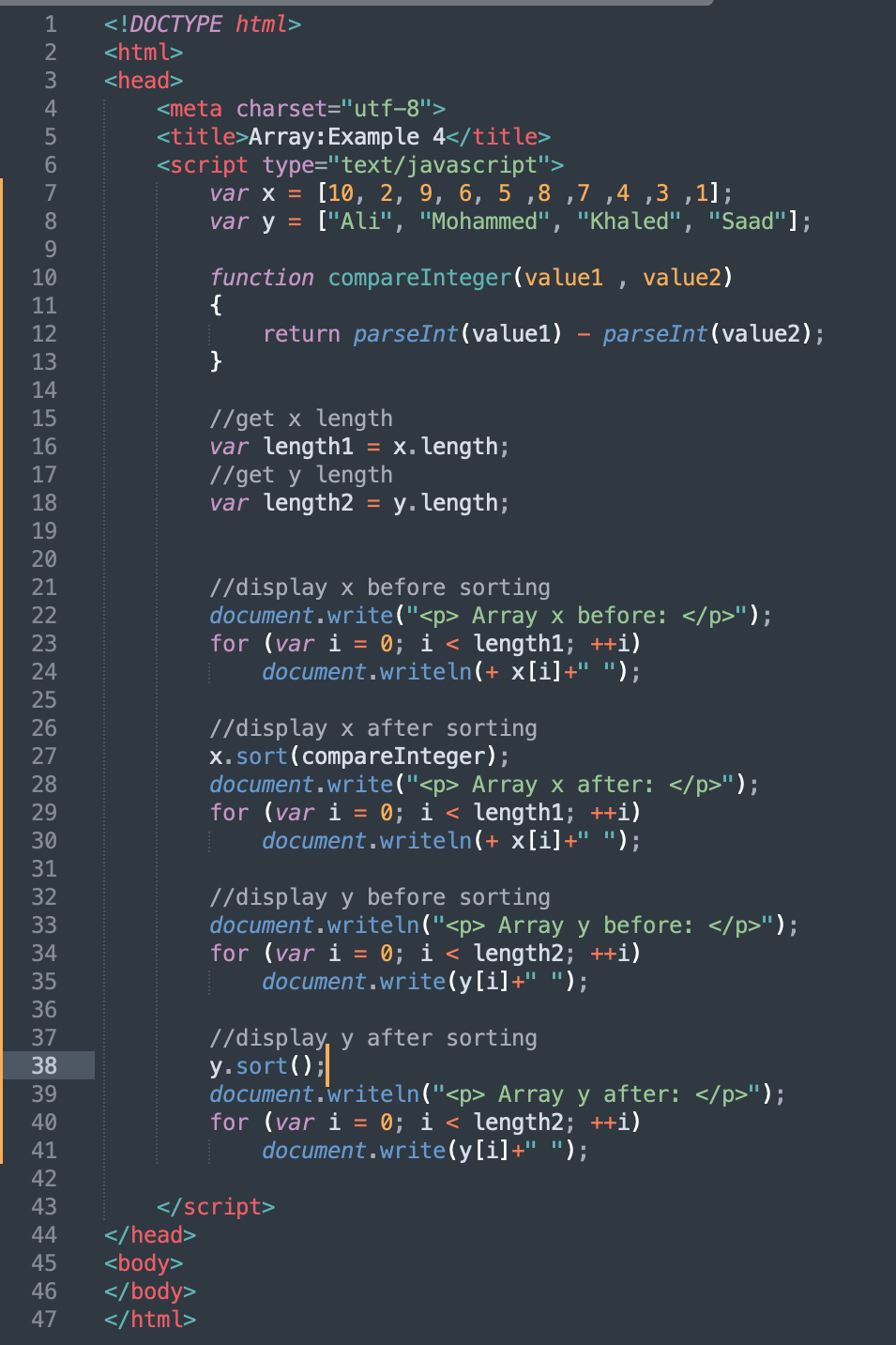 Example 4
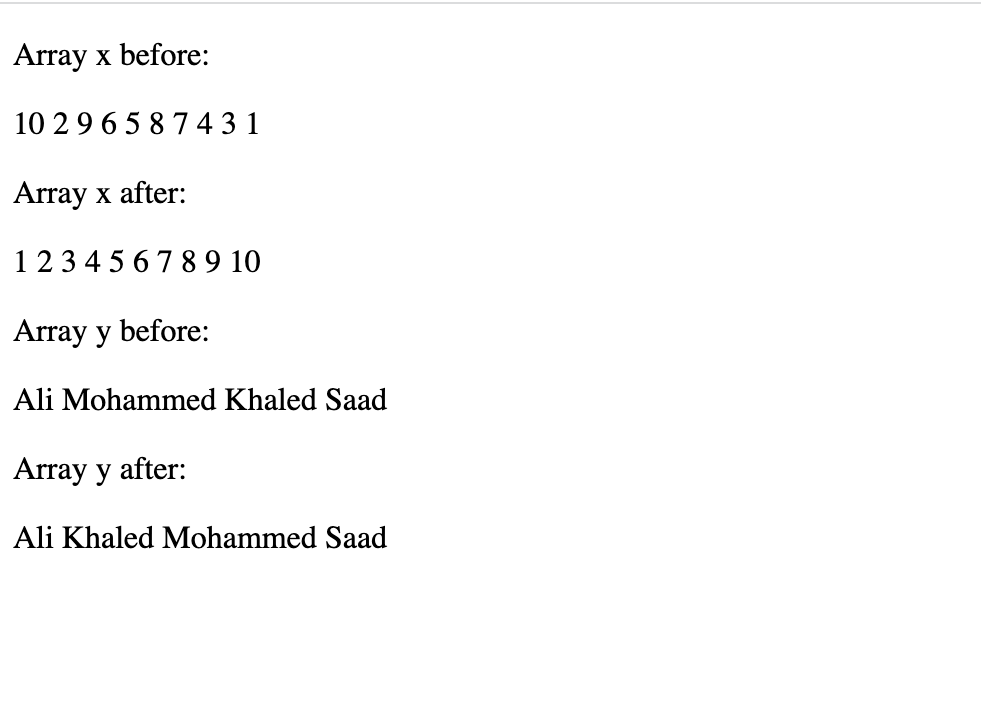 ©1992-2012 by Pearson Education, Inc. All Rights Reserved.
Searching an Array with Array Method indexOf
It’s often necessary to determine whether an array  contains a value that matches a certain key value.
The process of locating a particular element value in an
array is called searching.
The Array object in JavaScript has built-in methods
indexOf and lastIndexOf for searching arrays.
Method indexOf searches for the first occurrence of the  specified key value
Method lastIndexOf searches for the last occurrence of  the specified key value.
If the key value is found in the array, each method  returns the index of that value; otherwise, -1 is  returned.
©1992-2012 by Pearson Education, Inc. All
Rights Reserved.
16
Searching an Array with Array Method indexOf
Optional Second Argument to indexOf and lastIndexOf
You can pass an optional second argument to methods  indexOf and lastIndexOf that represents the index from  which to start the search.
By default, this argument’s value is 0 and the methods search
the entire array.
If the argument is greater than or equal to the array’s length,  the methods simply return -1.
If the argument’s value is negative, it’s used as an offset from  the end of the array.
©1992-2012 by Pearson Education, Inc. All
Rights Reserved.
17
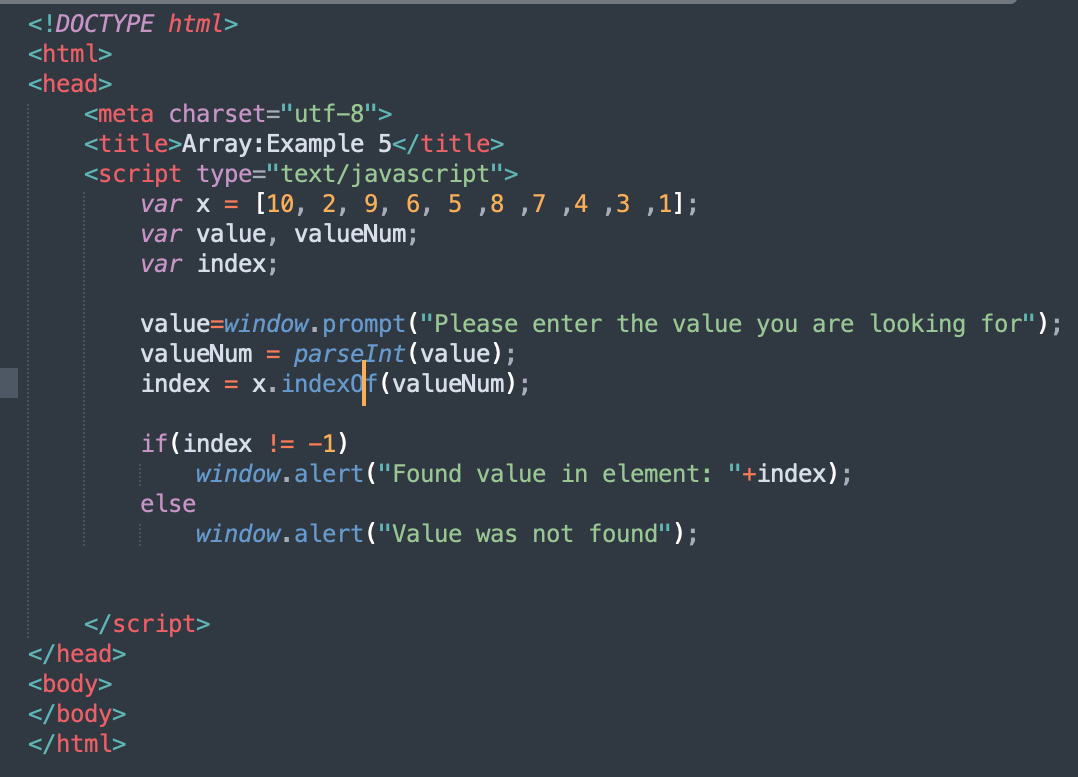 Example 5
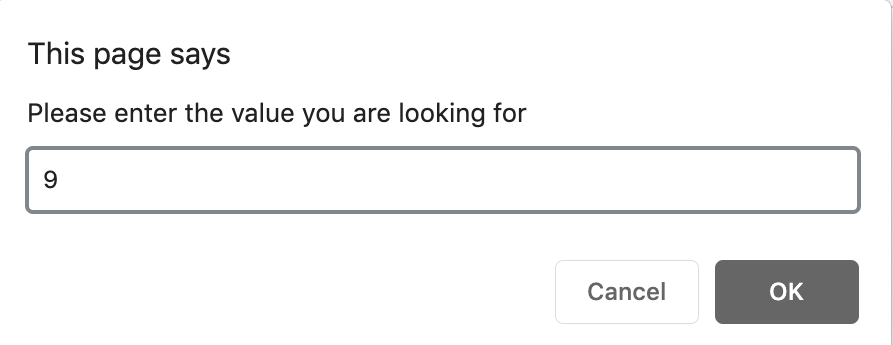 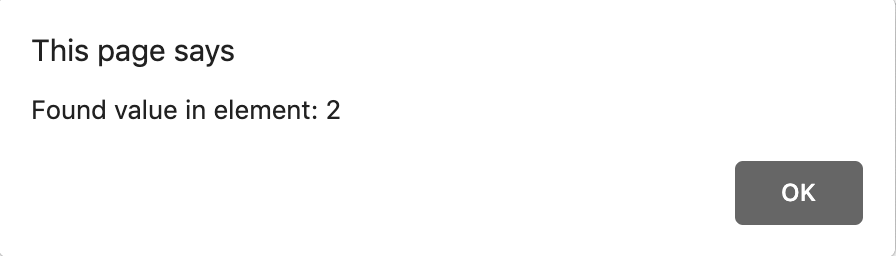 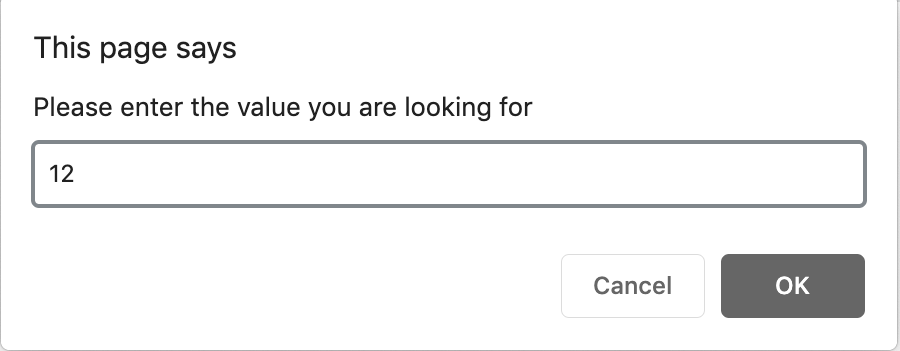 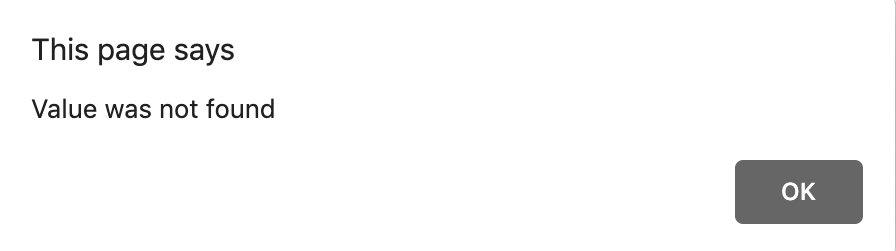 ©1992-2012 by Pearson Education, Inc. All Rights Reserved.
Multidimensional Array
To identify a particular two-dimensional  multidimensional array element
Specify the two indices
By convention, the first identifies the element’s row, and the
second identifies the element’s column
In general, an array with m rows and n columns is
called an m-by-n array
Two-dimensional array element accessed using an  element name of the form a[ row ][ column ]
a is the name of the array
row and column are the indices that uniquely identify the row and  column
©1992-2012 by Pearson Education, Inc. All
Rights Reserved.
19
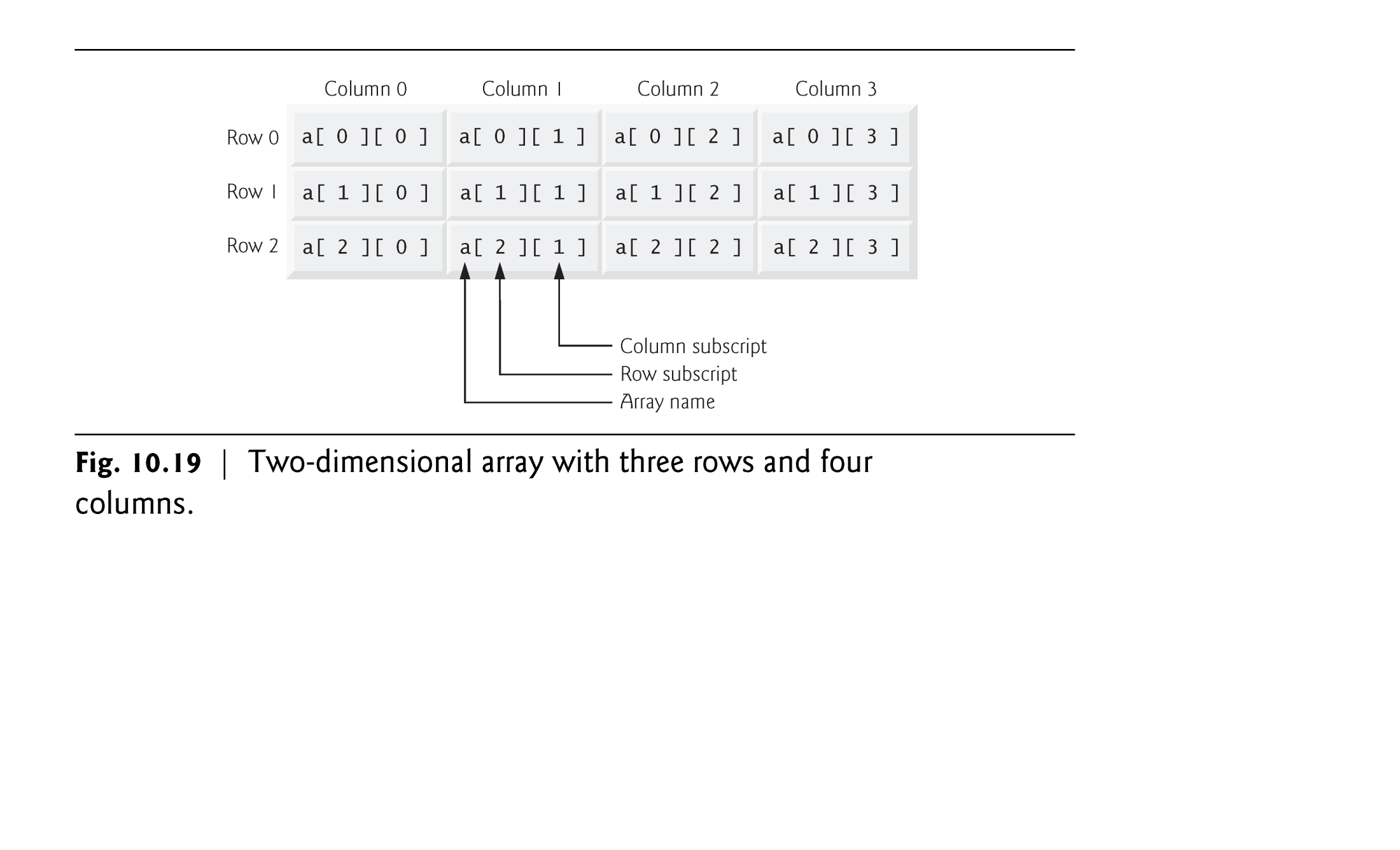 ©1992-2012 by Pearson Education, Inc. All
Rights Reserved.
20
Multidimensional Array (Cont.)
Multidimensional arrays can be initialized in  declarations like a one-dimensional array, with  values grouped by row in square brackets
The interpreter determines the number of rows by counting the
number of sub initializer
The interpreter determines the number of columns in each row by  counting the number of values in the sub-array that initializes the  row
The rows of a two-dimensional array can vary in
length
A multidimensional array in which each row has a  different number of columns can be allocated  dynamically with operator new
©1992-2012 by Pearson Education, Inc. All
Rights Reserved.
21
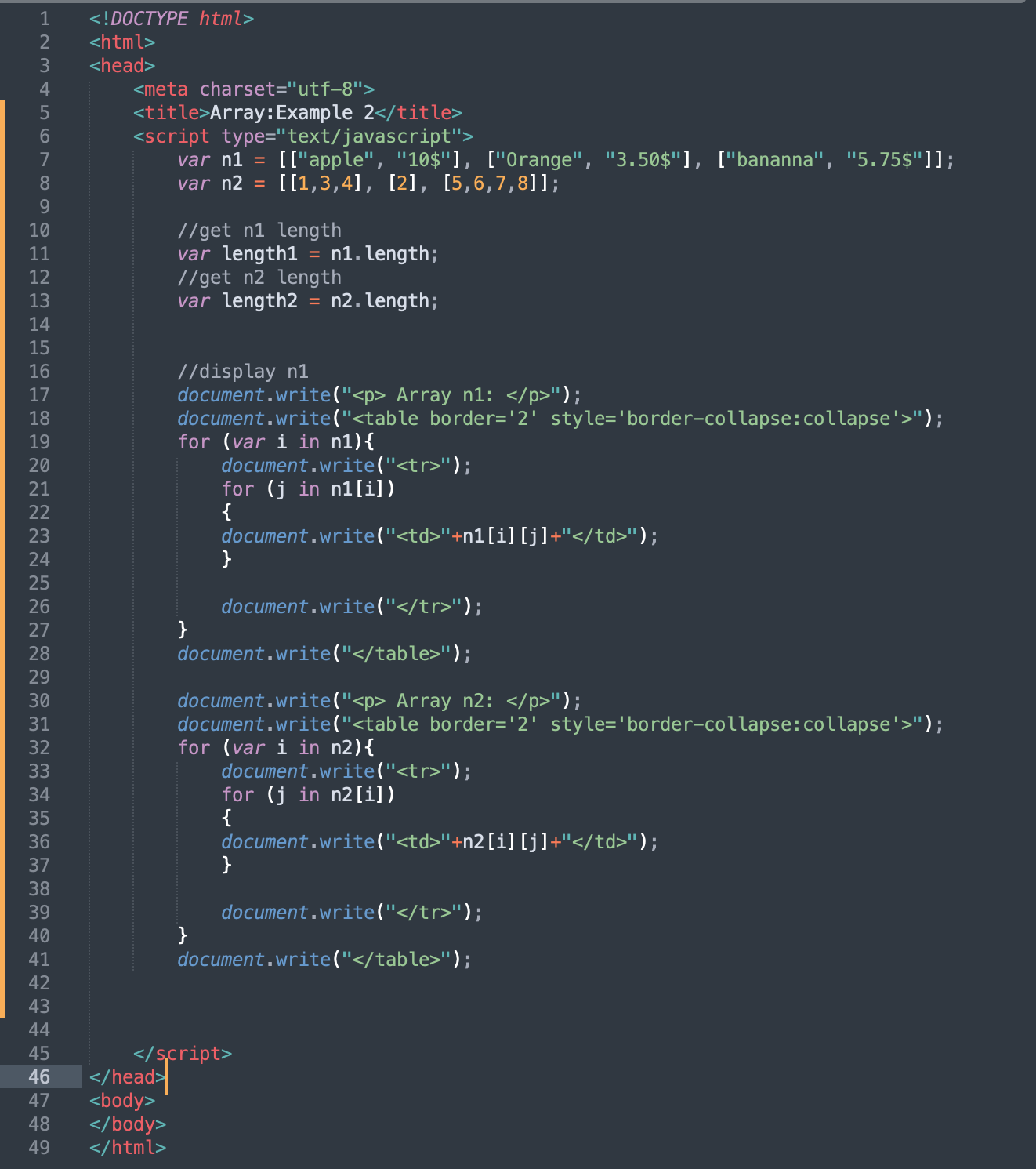 Example 6
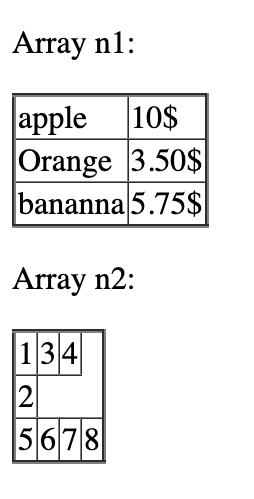 ©1992-2012 by Pearson Education, Inc. All Rights Reserved.